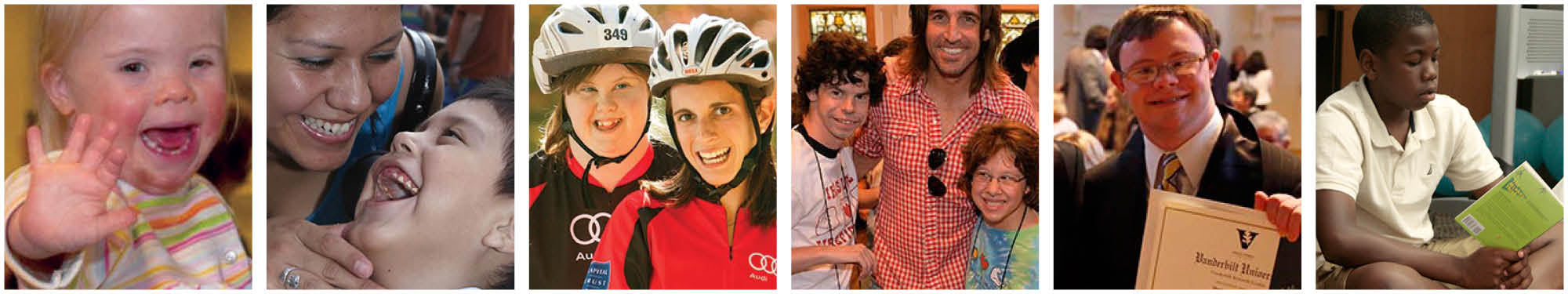 Vanderbilt Wellpoint IDD ECHO: A Learning CommunityBeth Malow, MD, MSProfessor, Department of NeurologyVanderbilt University Medical Center
What if…We created a community
On Zoom
Where clinicians caring for adults with intellectual and developmental disabilities can support each other and the people and families we serve
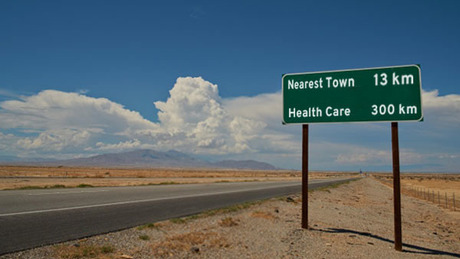 Extension for Community Healthcare Outcomes
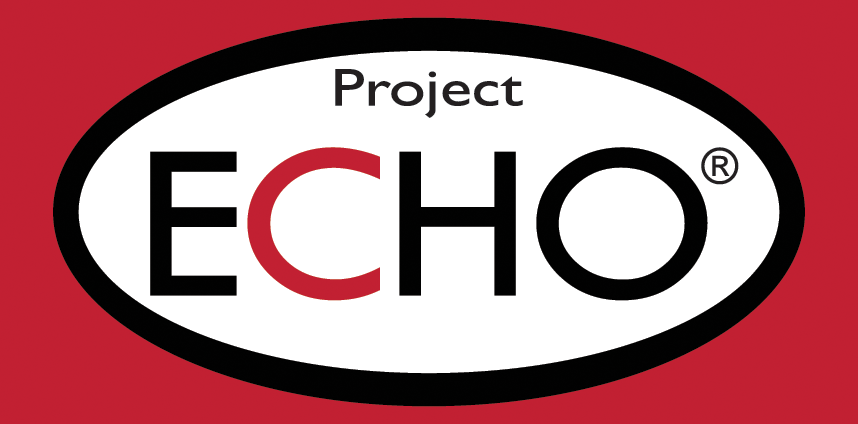 [Speaker Notes: Providers are overwhelmed– what do they need?]
Telemedicine vs. Project ECHO
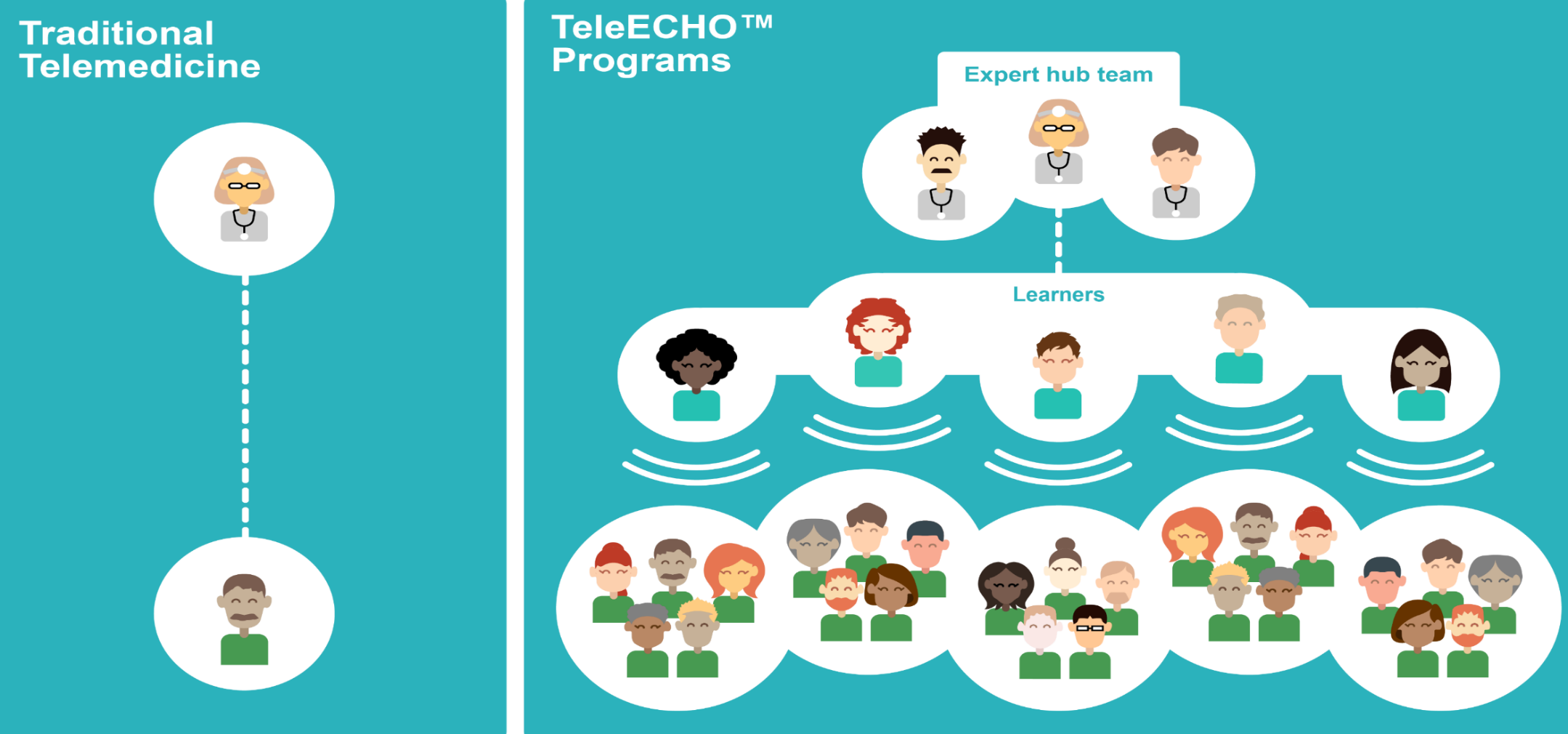 Anatomy of an ECHO 
Welcome and Introductions
Announcements and Housekeeping Items (no PHI)
Patient Case Presentation
Clarifying Questions
Recommendations
ECHO Lesson
The Case Presentation

Presenters complete a case form with as much information as they are able
We put together one simple slide summarizing the case
[Speaker Notes: He is going to be kicked out of school even]
ID: 51-year-old white woman with phenylketonuria (PKU), moderate to severe intellectual disability and possible drug-induced leukopenia. She has unspecified psychosis and self-injuring behaviors for most of her adult life which have stabilized with atypical antipsychotic.
Participants– Come to sessions regularly with their camera ON, with their full attention and enthusiasm. Encouraged to invite staff from your practice as observers. 

Observers – keep your camera off so participants can focus on each other.
[Speaker Notes: He is going to be kicked out of school even]
[Speaker Notes: He is going to be kicked out of school even]
To date, we have completed an entire cohort, and will meet again for Cohort 2 starting in May 2024 (second and fourth Thursday of the month from 12-1 pm Central Time) and running through Oct 2024

Practitioners include physicians, nurse practitioners, and licensed clinical social workers who accept Amerigroup (now Wellpoint) insurance

Contact projectECHO@vumc.org if interested, or share our brochure with your loved ones’ clinicians!
[Speaker Notes: He is going to be kicked out of school even]
Demographics of Participants
Age
Race
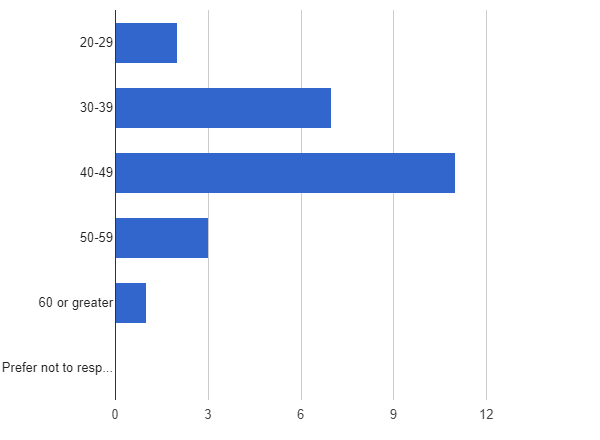 Gender
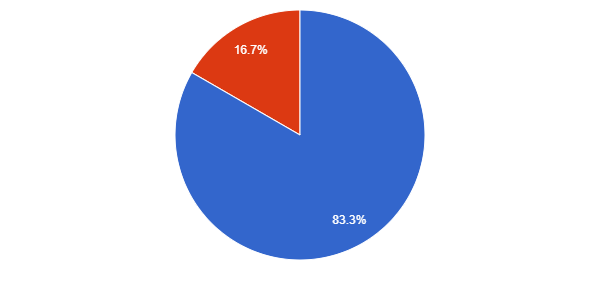 *We had one participant who identified as Hispanic, Latino, or Latina
Male
Female
Clinic Setting and Years of Practice for Participants
In what type of setting do you complete the majority of your work?
How many years have you been practicing in your profession?
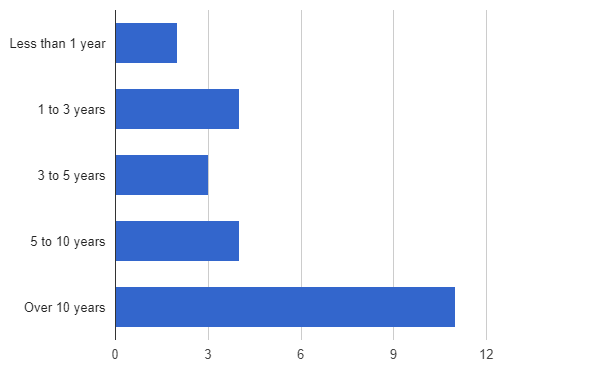 Degree/Titles of Participants
Evaluation/Research- Clinician Data
Participants will complete a demographics survey at baseline (pre-training), a self-efficacy survey (pre- and post-training) and a satisfaction survey after training is completed. These are based on surveys used in previous ECHOs.
Each participant will also identify a few key goals that they want to improve upon based on the ECHO training (e.g., learning about community resources, treating medical conditions, differential diagnosis related to mental health in population) and rate their progress post-ECHO.  
1-not at all/minimal progress
2-some progress
3-fair progress
4-good progress
5-excellent progress
Initial Goals
“To become more competent in treating individuals with IDD and to recognize common issues they face when obtaining healthcare.”
“To become better equipped to serve the IDD population of patients– including  assessment, treatment referrals, primary supports, and advocacy for the patient.”
“To improve my ability to screen, recognize, diagnose, and treat individuals with IDD and co-morbid psychiatric disorders.”
“To identify resources for patients and families to optimize their treatment outcomes”
Based on the goals you set at the start of the project. How would you rate your progress?
Have you taken on any more patients in with I/DD since participating in this ECHO? Do you plan to?
Feedback from our participants
“You all have given me so many great resources that I have created a folder in my favorites just for IDD and now sharing with other providers at my clinic”
“I felt like I was by myself trying to figure it all out. My nurse practitioner school did not provide IDD education”
“I feel more confident in being able to provide the resources necessary for patients and their families to live the fullest life possible.”
Evaluation/Research- Claims Data
Wellpoint will provide us with deidentified aggregate data from each clinician enrolled related to their panel of IDD patients (1-year pre-ECHO and 1-year post-ECHO) including:

Number of ED visits
Number of hospital bed days
Number of PCP visits per member
Number of specialist visits per member
Vaccinations
Lipid Screening
HbA1C < 8 (and how frequently ordered)
Height and Weight (to calculate BMI)
Mammograms
May be able to tap into medication prescription databases